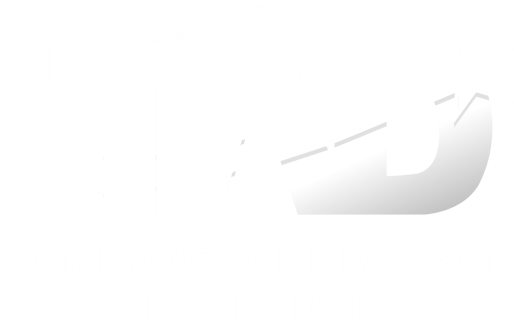 Agent Meeting
Tarrant Appraisal District
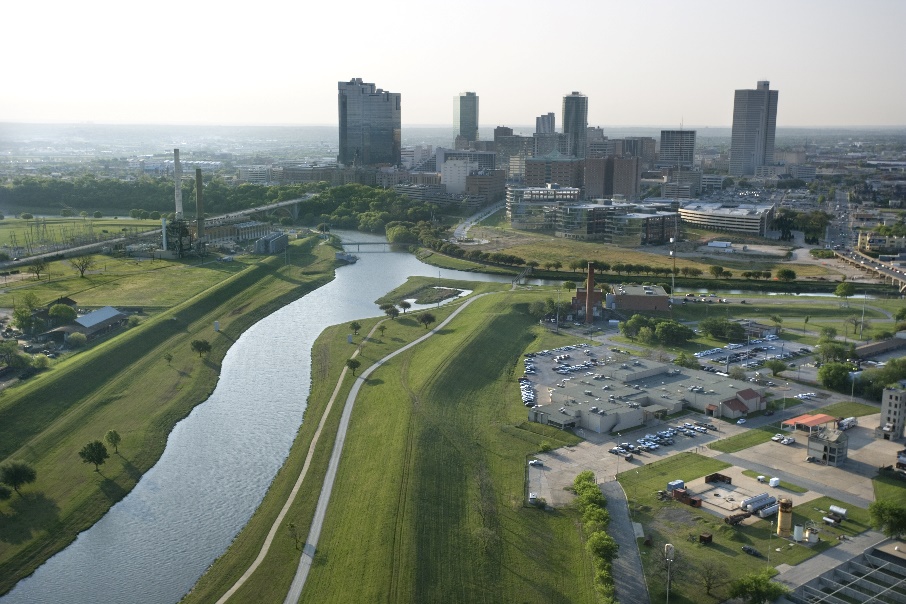 Welcome!

We will begin at 10am

This presentation and questions will be recorded and available online later.
Agenda
Reappraisal plan impacts 
Online renditions 
Notice dates
Print vendor change- Color notices 
All exemptions on dashboard 
Agent electronic settlements 
New TLO 
Homestead audit process 
Cama Conversion
2025-2026reappraisal plan
Considers a property’s previous property appraisals, settlements, and reductions in value when subsequently appraising that same property’s property value.
Obtain and rely on clear and convincing evidence of the market value of a residentially coded property whose market value is increased above a threshold level of 5% or more than the market value as determined in the prior year’s appraisal roll.
Only appraise, residentially coded properties, every two years within the parameters allowed by state law.
Reappraise residential property values for Tax Year 2025 at current property values except for new improvements and construction.
Reappraisal Impact
2024 Residential Market Values will be carried forward for 2025 And 2026
Residential means anything appraised by residential department
All non-homesteads will remain at same appraised value unless impacted by circuit breaker
~70% of homesteads have value limitation and appraised value will increase
TAD Board requires that we have clear and convincing evidence if value increased more than 5%. 
ARB is not bound by reappraisal plan. 
Accounts not required to receive a 25.19 notice will receive a postcard stating appraised value has not changed
Online Renditions
Notice Dates
Residential- April 15, 400,000 (postcards for accounts with value that does not go up per the re appraisal plan)
Commercial- 
April 15, 5-10,000
April 30, 40-45,000
Personal Property- May 14, 25,000
Notice Changes
Mail Vendors: 
Variverge- Appraisal Notices
Quadient- Hearing Notices
Color Appraisal Notice pages replaced with color swatches
Postcards for properties with no APPRAISED VALUE change
Electronic Notices available for Appraisal Notices and ARB docs
Not actively advertising to Taxpayers until new CAMA deployed
AOA
Make sure all sections of the AoA have been properly executed prior to submission.  Faulty AoA’s will not be processed. Use the tools at your disposal before submission, to ensure accuracy of AoA information. Once processed, the account will populate on your dashboard.
Submit recently executed AoA’s, must be signed within the past six (6) months.
Do not hold AoA’s for submission at a later date.
Do not resubmit any AoA previously submitted: 
Can take up to 10 days to process
Email notification will be sent on faulty AoA's.
Have been superseded by a more recently executed AoA.
Revocation of Agent- Send one form with attached list
Protest filing
Export your client list (all accounts to be protested), from your database, in an Excel format.
Complete the Notice of Protest form, on your Agency Dashboard, drop Excel file in the upload link.
Column A must be the 8-digit TAD account number.
If protesting via your Agent Portal, it will not be necessary to submit duplicate paper copies of protest.
To assist us in avoiding potential overloads on the system, please file as soon as possible, after April 15. 
Current authorization (AoA) is not required, if protesting via Agency Dashboard, using an Excel file.
Information for using the online Agent Mass Protest feature:
Only Excel files will be accepted and processed.
Excel should contain a complete list of all accounts to be protested.
Column A must contain only the complete eight (8) digit TAD account number.
Text format.
No other special characters.
Account numbers start in A2
Do not upload pdf files, word docs, jpegs, photos, etc.
Do not include special messages/instructions or requests.
Files more than 25mb will need to be broken down into smaller size files.
This will require multiple submissions.
Multiple submissions can be made, prior to filing deadline.
Agent Dashboard
Agent Dashboard Demo
Settlements
Residential and Commercial settlements are still done in mass via DocuSign.
All Residential agent communication will still be through resagent@tad.org. 
Spreadsheets for residential will still be on shareable spreadsheets. We plan to send one before the deadline then send one after the deadline for any accounts missed that are newly authorized. 
Residential will send a dropbox link for evidence. 
Commerical Evidence will continue to be emailed to cevidence@tad.org. 
Commercial will send out the informal procedure letter, via email, by the end of April.  Agent informals will begin May 1.
TLO
Dr. Elizabeth McIlvain
tlo@tadbod.org
(817)-595-6101
Homestead Audit
Legislature mandates that we review all homesteads in a 5 year period
True Roll audit provides audit and active monitoring of existing exemptions
Application vetting provides real time validation of online application submission and matching of DL with residence address
Probable unclaimed exemptions will be identified and notified
CAMA
2025 Tax Roll prepared with Aumentum
Conversion on-going to True Prodigy
October Dead Period with no changes to either system
November planned Go-Live
Late filed protests and Motions may not be heard until January
Agent Portal and Property Search will convert to TP, Main website will remain
Pros and Cons of True Prodigy portals vs existing TAD web functions?
Thank you For attending
Questions?